Chapter 19: Statistics II Exercises and Revision Questions
Exercise 19.1
Exercise 19.1
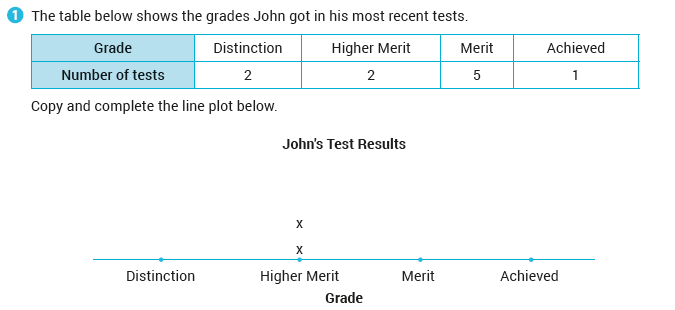 Back to table of contents
Exercise 19.1
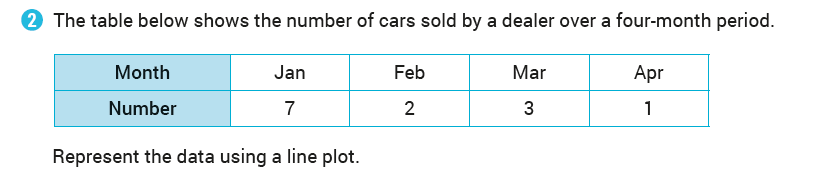 Back to table of contents
Exercise 19.1
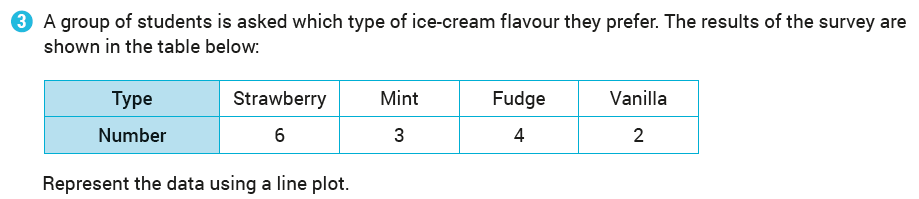 Back to table of contents
Exercise 19.1
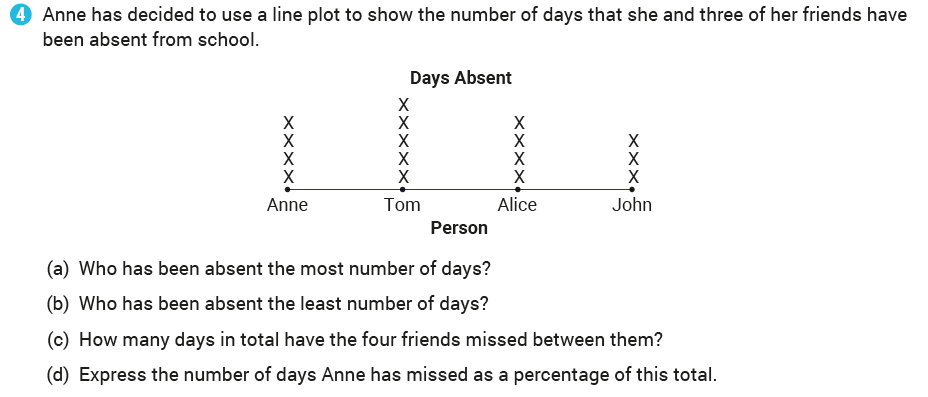 Back to table of contents
Exercise 19.1
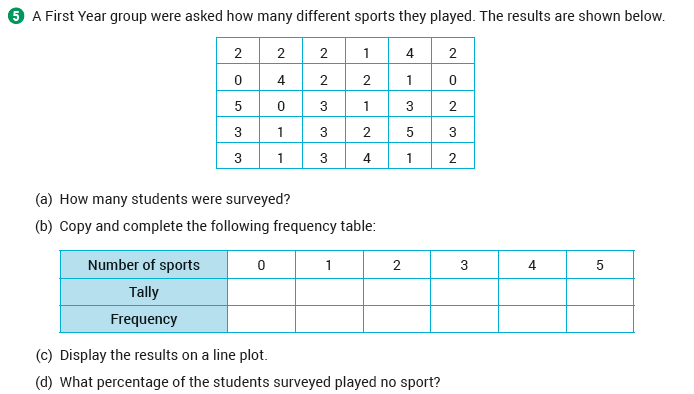 Back to table of contents
Exercise 19.2
Exercise 19.2
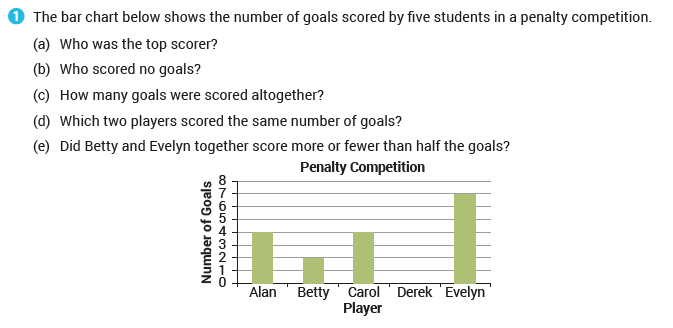 Back to table of contents
Exercise 19.2
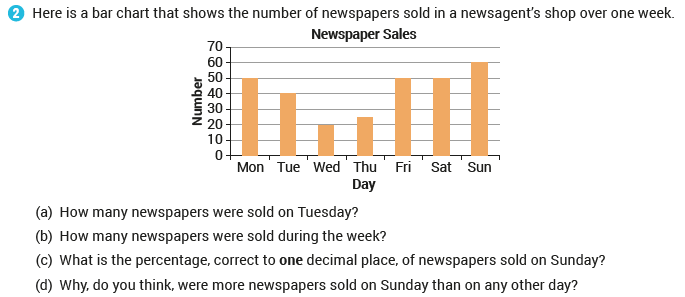 Back to table of contents
Exercise 19.2
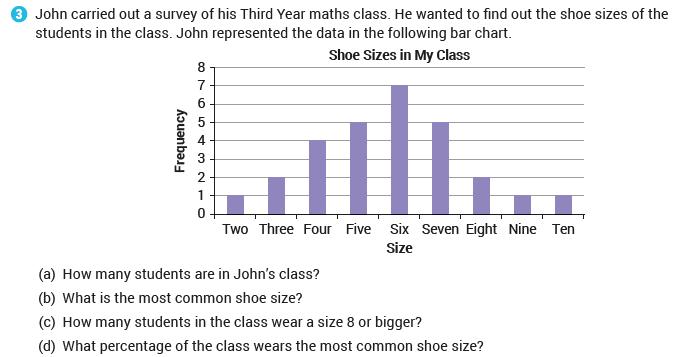 Back to table of contents
Exercise 19.2
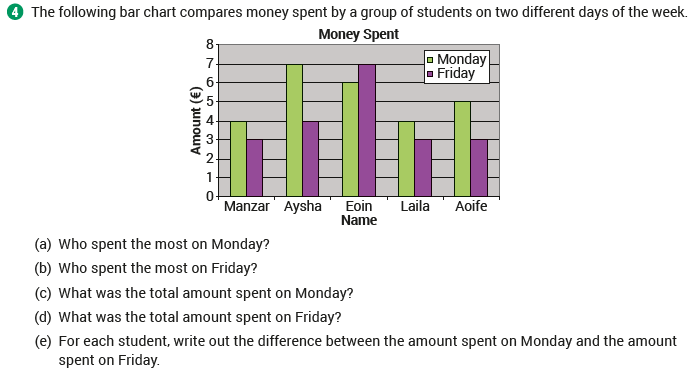 Back to table of contents
Exercise 19.2
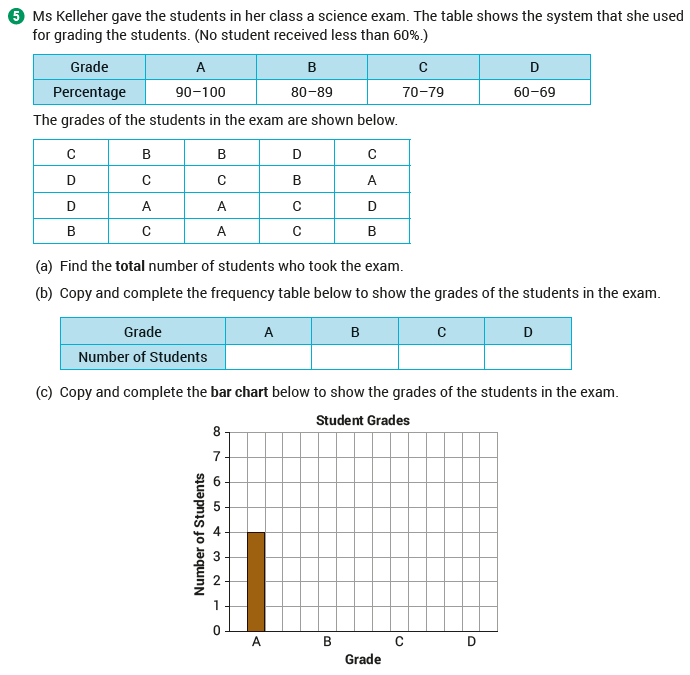 Back to table of contents
Exercise 19.2
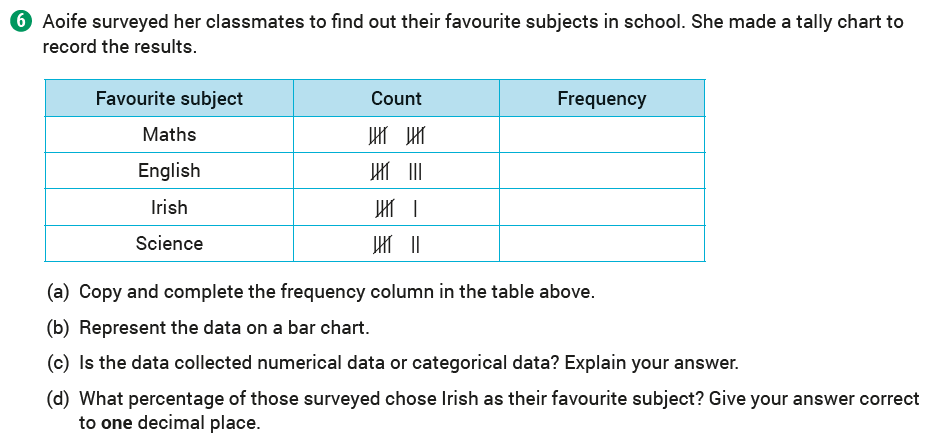 Back to table of contents
Exercise 19.2
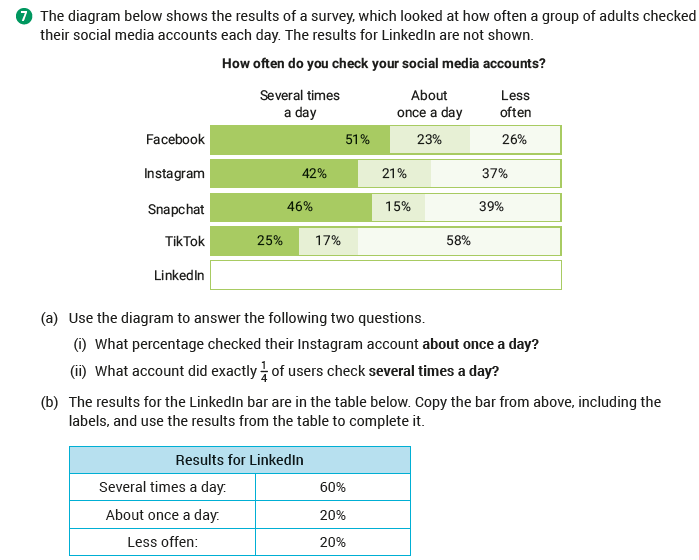 Back to table of contents
Exercise 19.3
Exercise 19.3
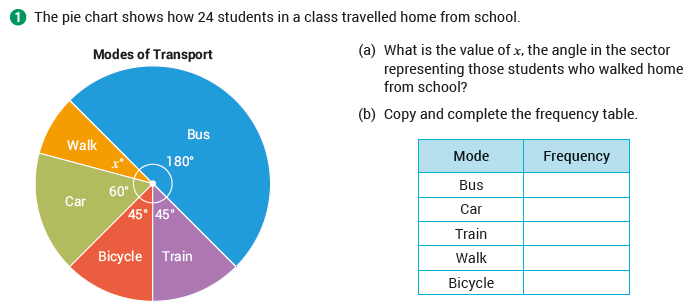 Back to table of contents
Exercise 19.3
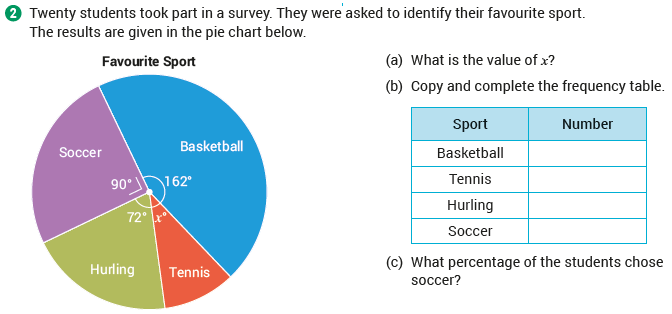 Back to table of contents
Exercise 19.3
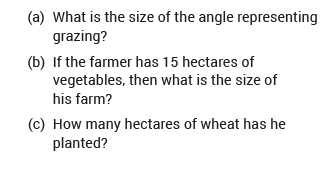 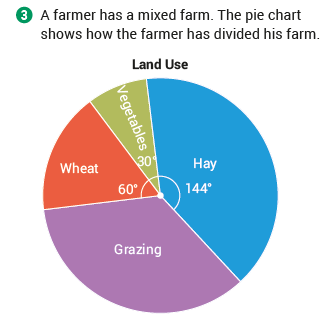 Back to table of contents
Exercise 19.3
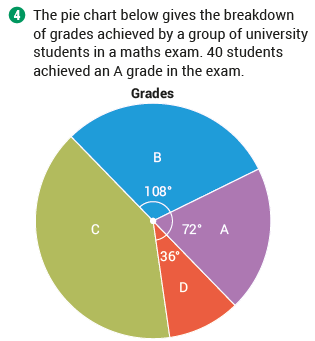 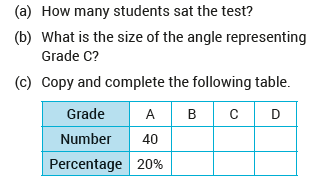 Back to table of contents
Exercise 19.3
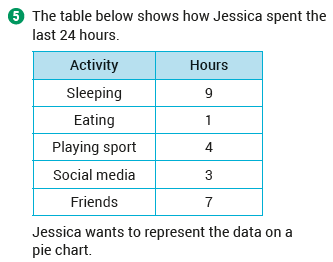 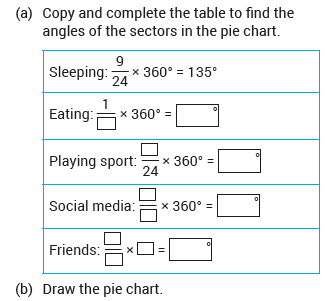 Back to table of contents
Exercise 19.3
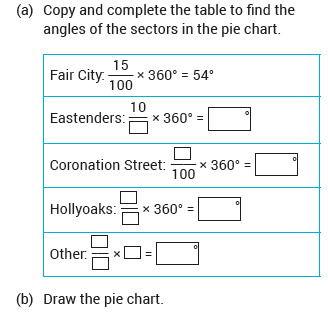 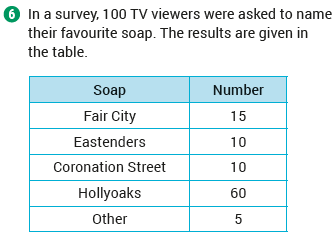 Back to table of contents
Exercise 19.3
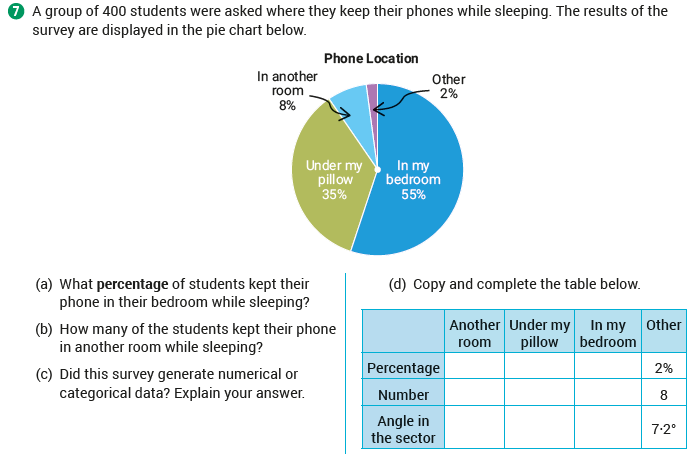 Back to table of contents
Exercise 19.3
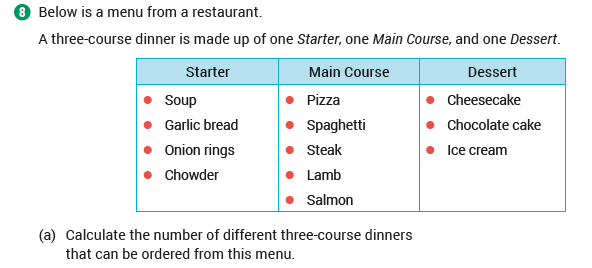 Back to table of contents
Exercise 19.3
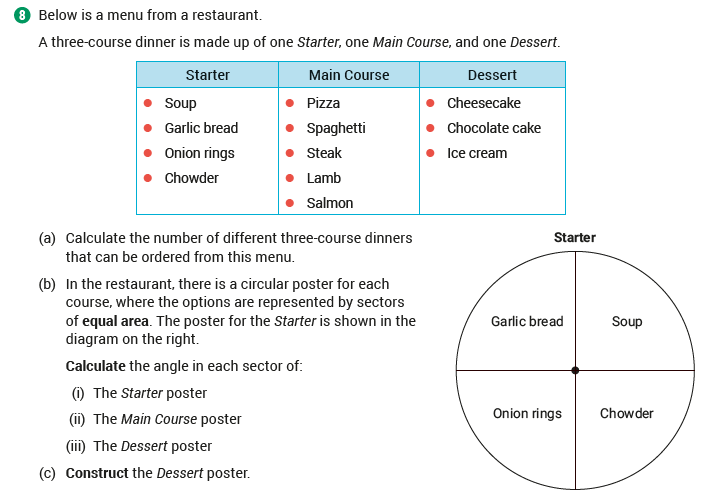 Back to table of contents
Exercise 19.4
Exercise 19.4
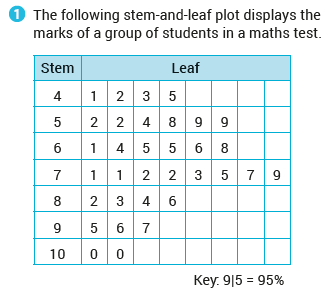 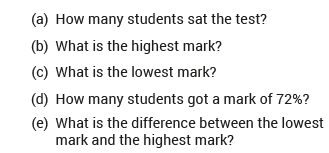 Back to table of contents
Exercise 19.4
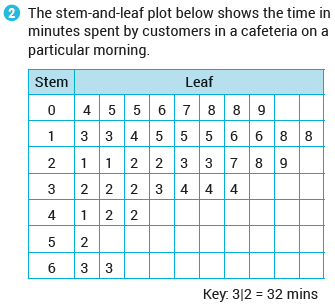 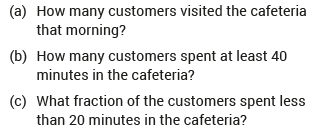 Back to table of contents
Exercise 19.4
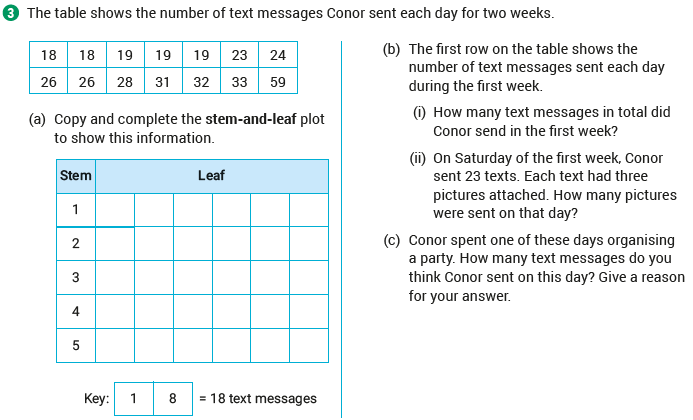 Back to table of contents
Exercise 19.4
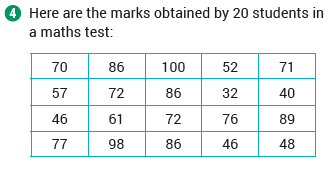 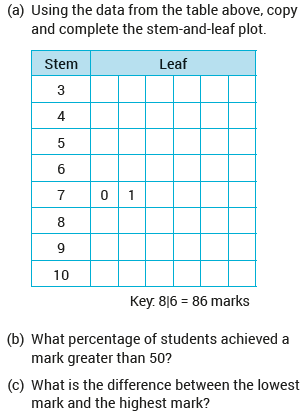 Back to table of contents
Exercise 19.4
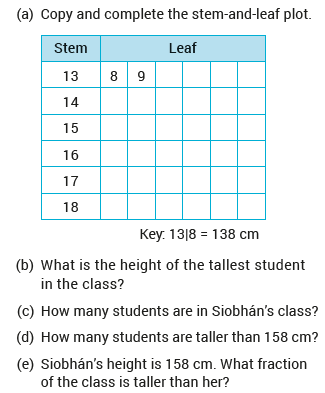 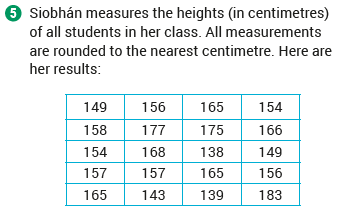 Back to table of contents
Exercise 19.4
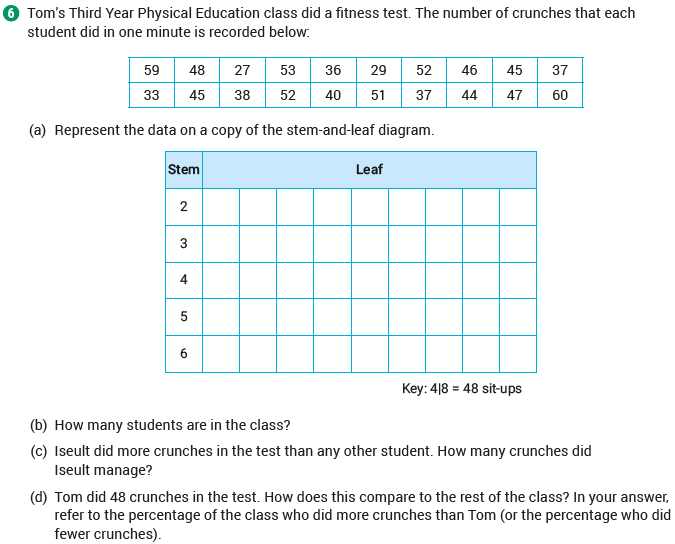 Back to table of contents
Exercise 19.4
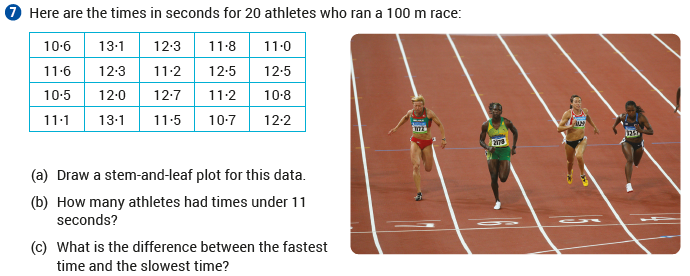 Back to table of contents
Exercise 19.4
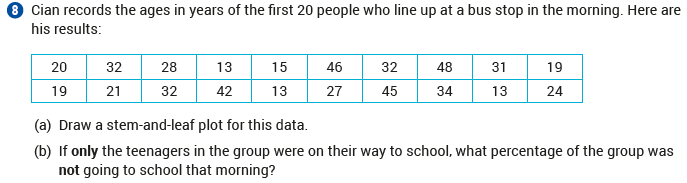 Back to table of contents
Exercise 19.5
Exercise 19.5
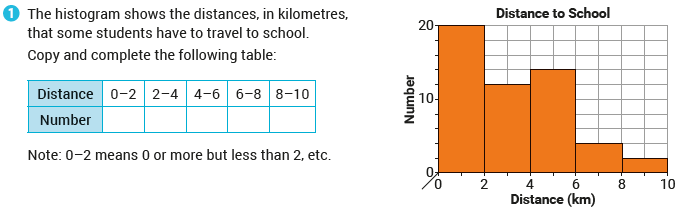 Back to table of contents
Exercise 19.5
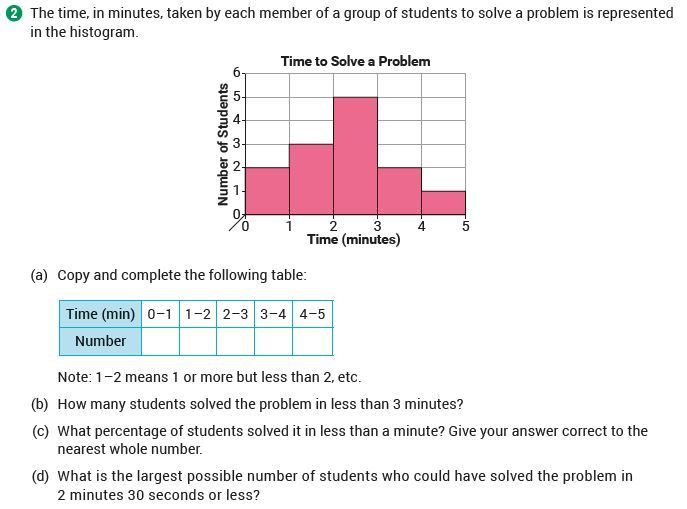 Back to table of contents
Exercise 19.5
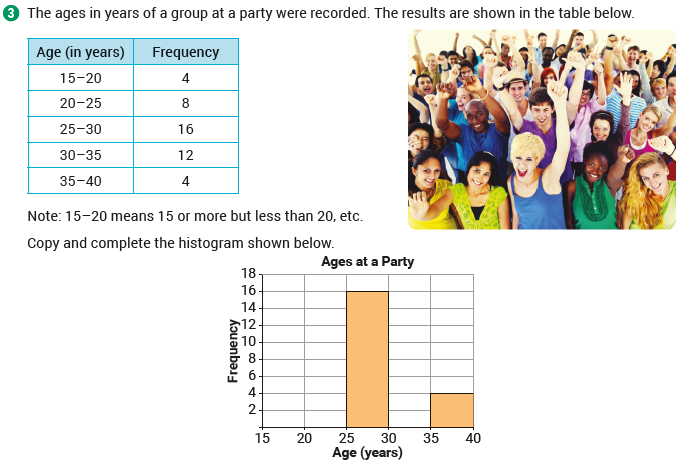 Back to table of contents
Exercise 19.5
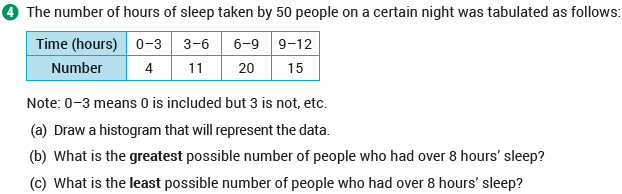 Back to table of contents
Exercise 19.5
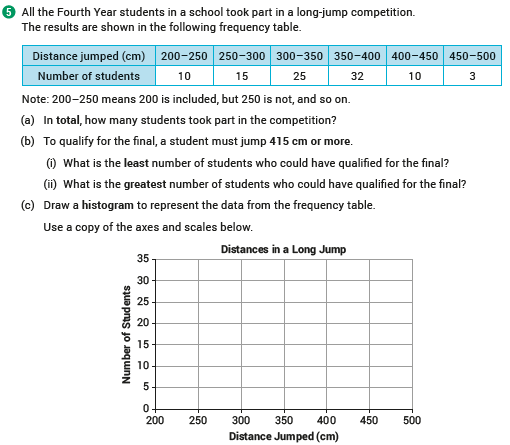 Back to table of contents
Exercise 19.5
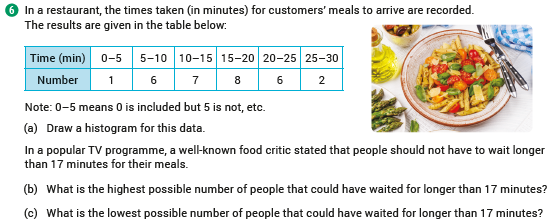 Back to table of contents
Exercise 19.6
Exercise 19.6
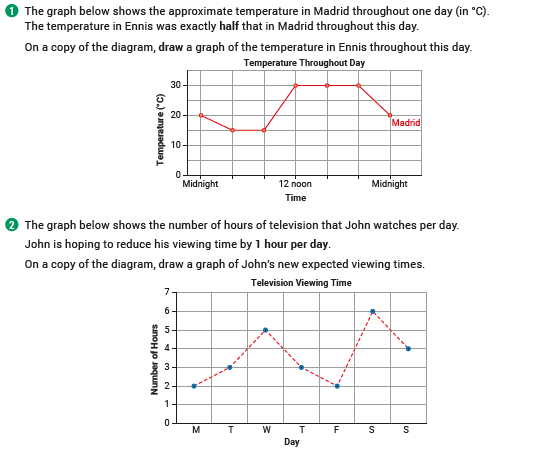 Back to table of contents
Exercise 19.6
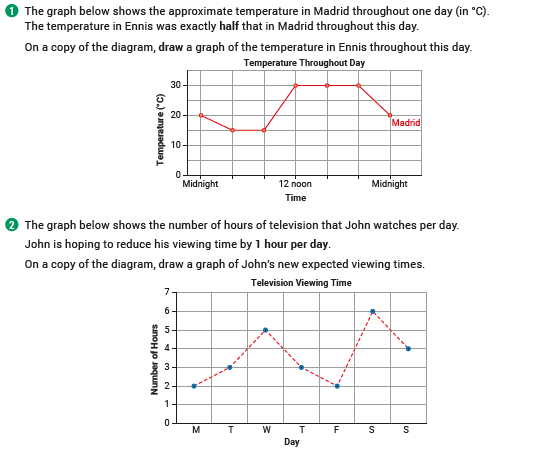 Exercise 19.6
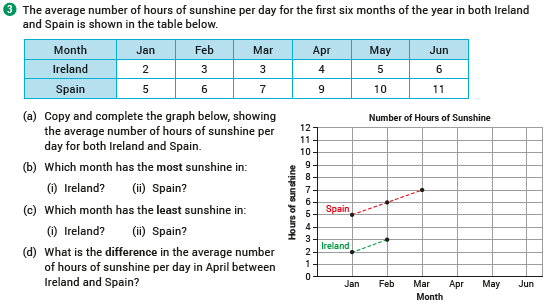 Exercise 19.6
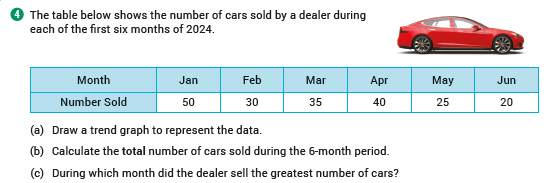 Exercise 19.6
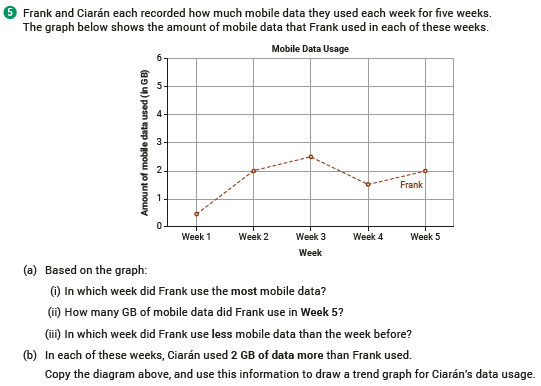 Back to table of contents
Exercise 19.7
Exercise 19.7
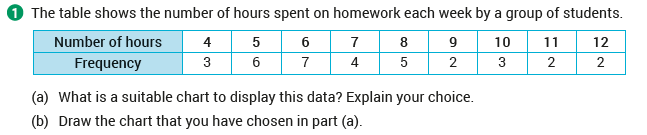 Back to table of contents
Exercise 19.7
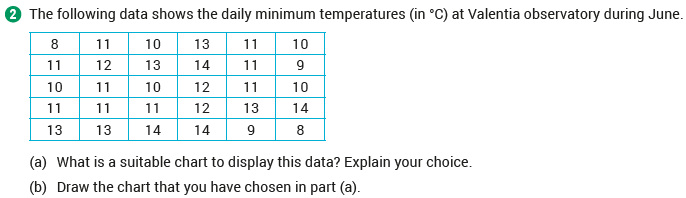 Back to table of contents
Exercise 19.7
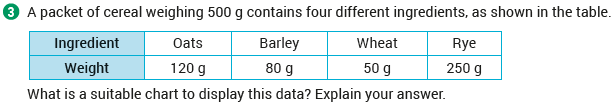 Back to table of contents
Exercise 19.7
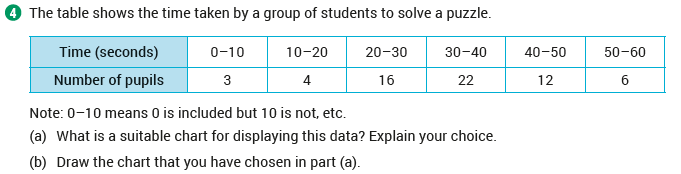 Back to table of contents
Exercise 19.7
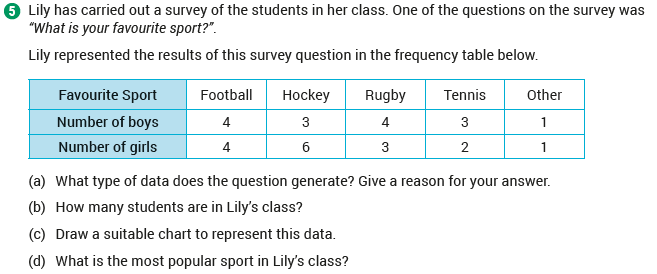 Back to table of contents
Revision Exercises
Revision Exercises
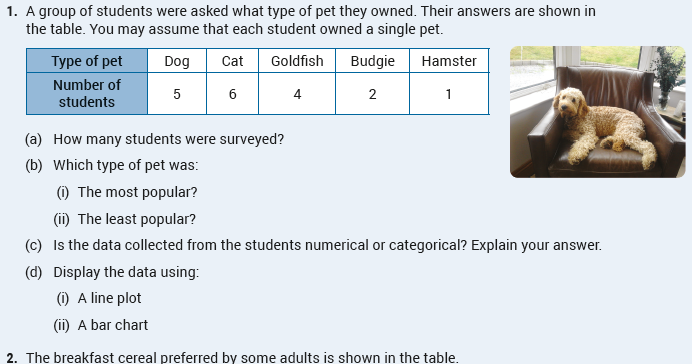 Back to table of contents
Revision Exercises
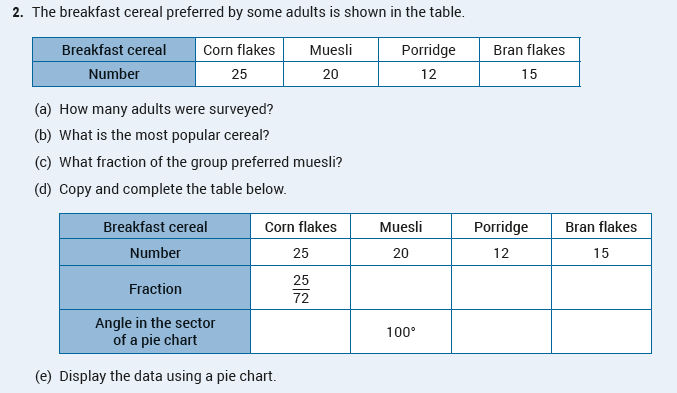 Back to table of contents
Revision Exercises
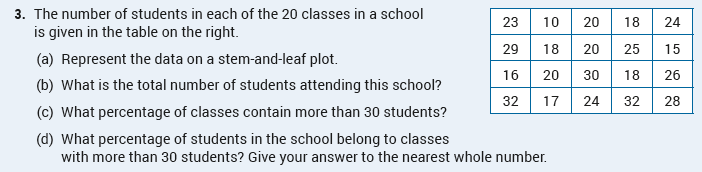 Back to table of contents
Revision Exercises
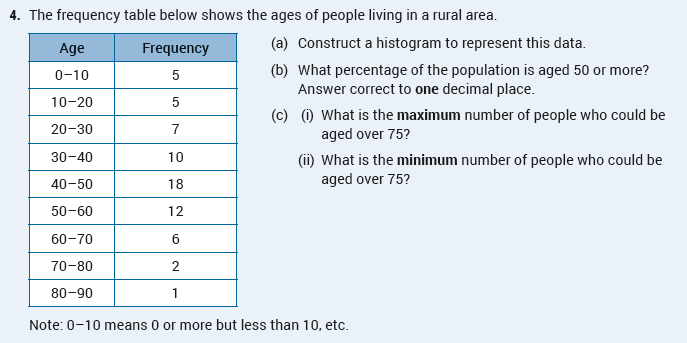 Back to table of contents
Revision Exercises
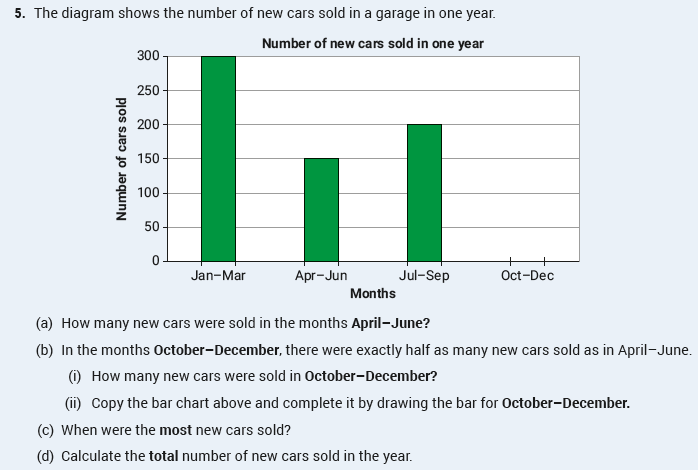 Back to table of contents
Revision Exercises
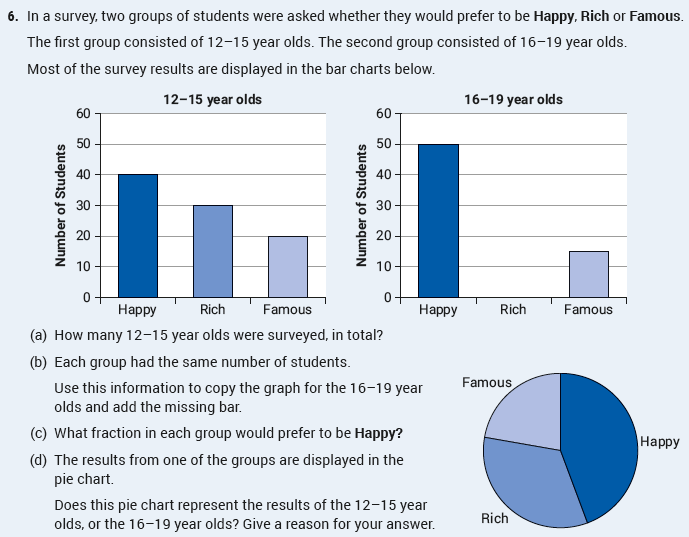 Back to table of contents
Revision Exercises
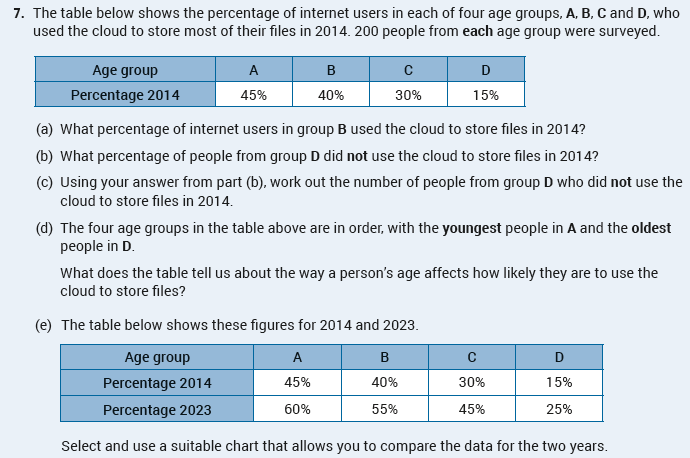 Back to table of contents